90% Student Retention By Design









Jeff Johnson, STEM, Engineering & Innovation, Design Group
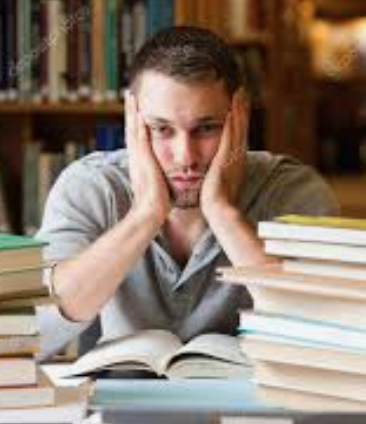 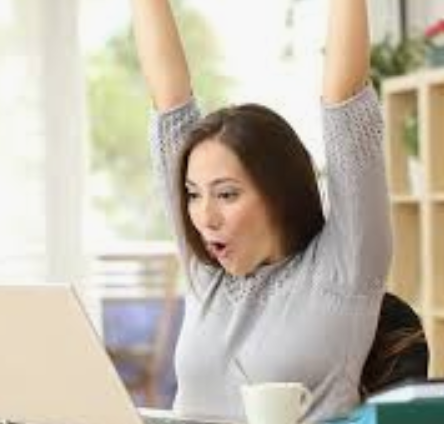 8th eSTEeM Annual Conference: STEM Scholarship – From Inquiry to Implementation  8th May 2019
Two modules that illustrate RBD

The design process for OU courses

The Psychology of Assessment

Bringing ALs into the team
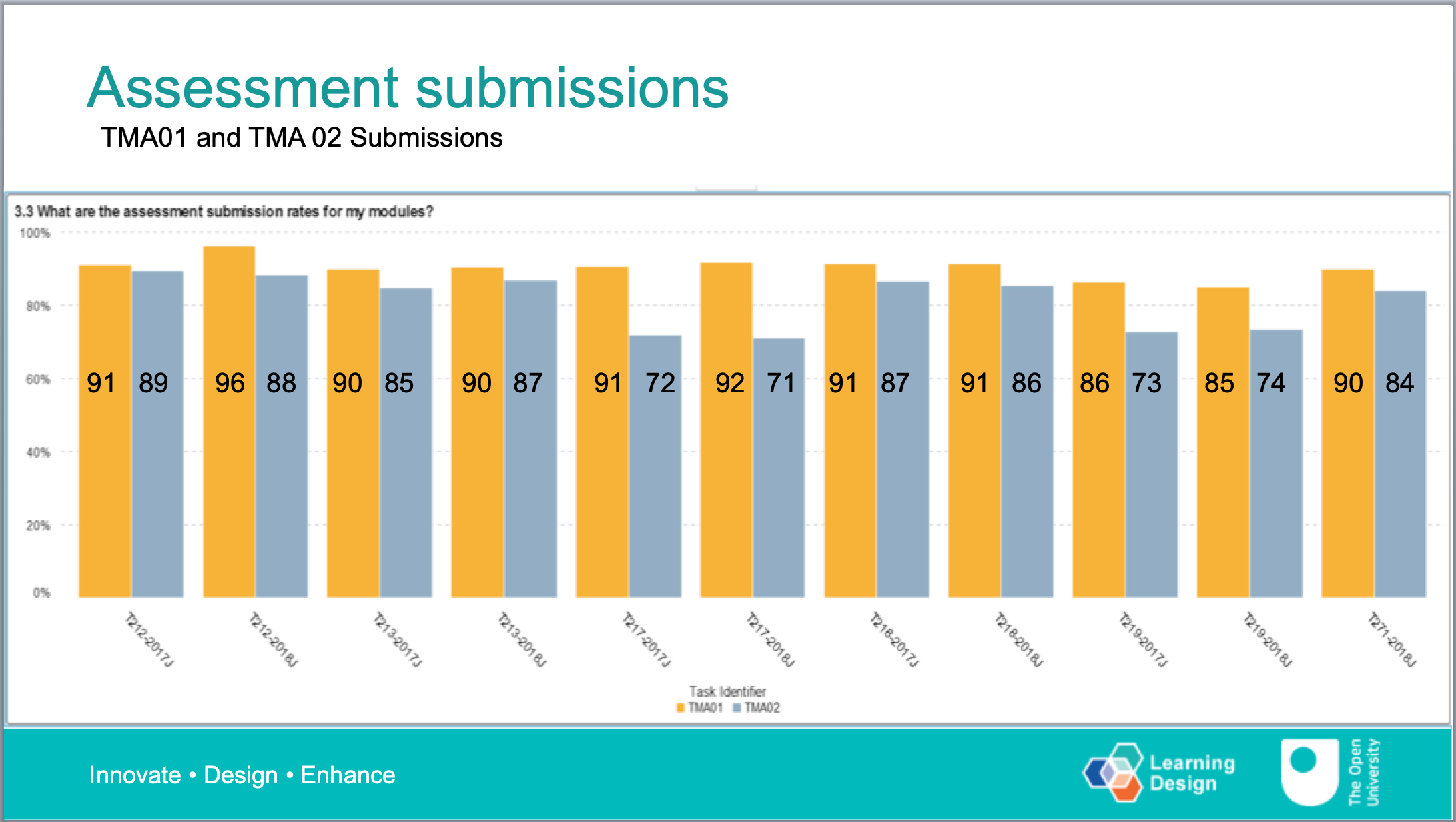 2017J & 2018J
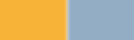 |--------  T212 -------|--------- T213 --------|------ T217-----------|----------T218-----------|----------T219-------|--T217--|
T212 and T218 were both designed for retention
2017J & 2018J
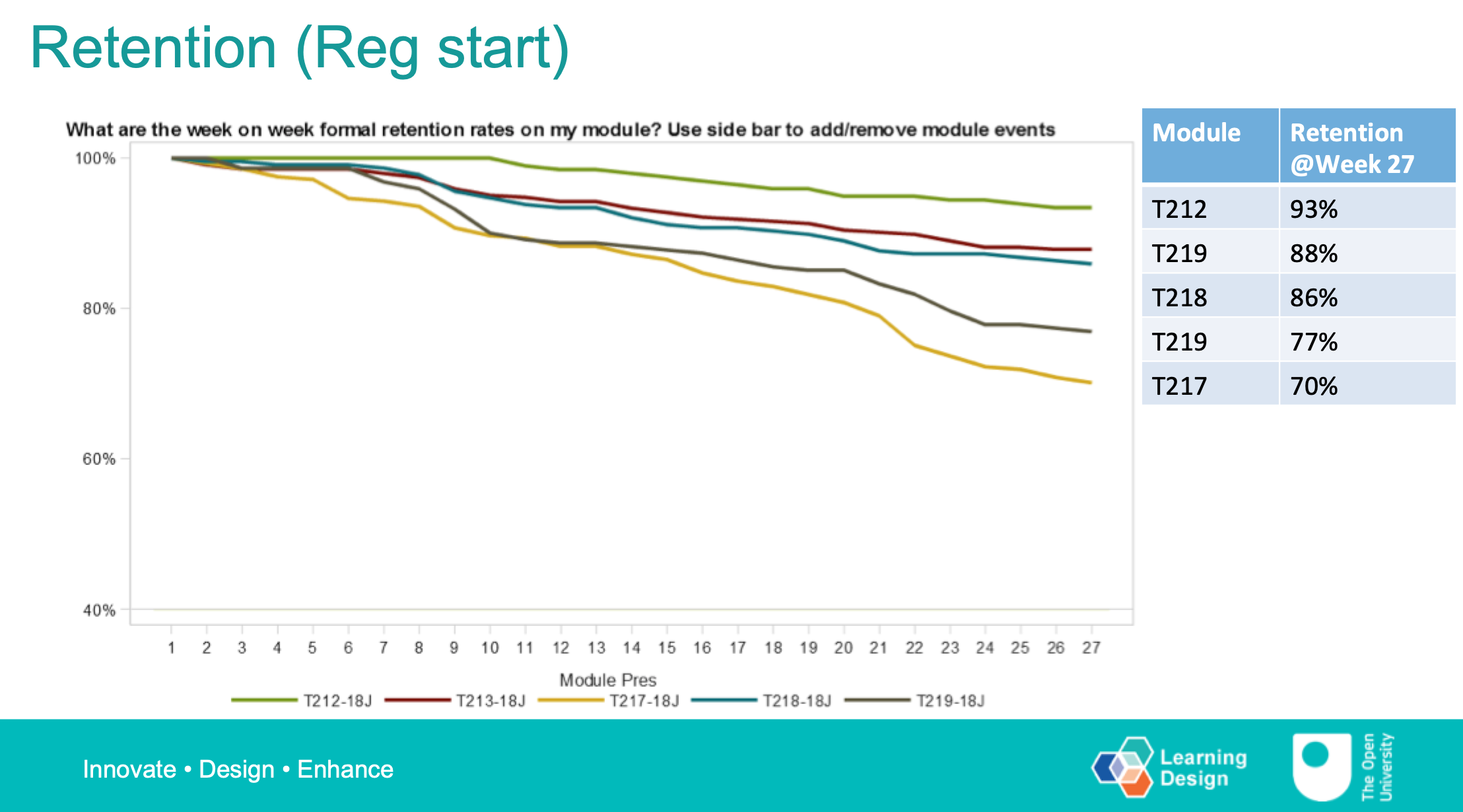 T212 and T218 were both designed for retention
The design process

Co-evolution between design problem & solution







Specification includes 90% student retention
This impacts on the design !
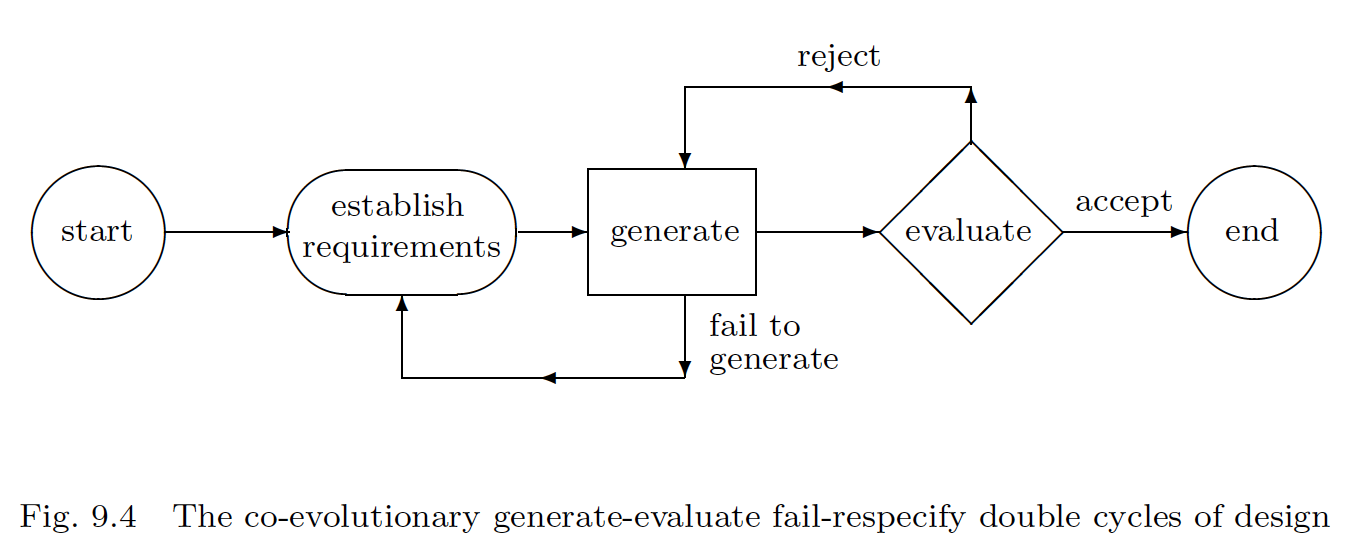 The design process
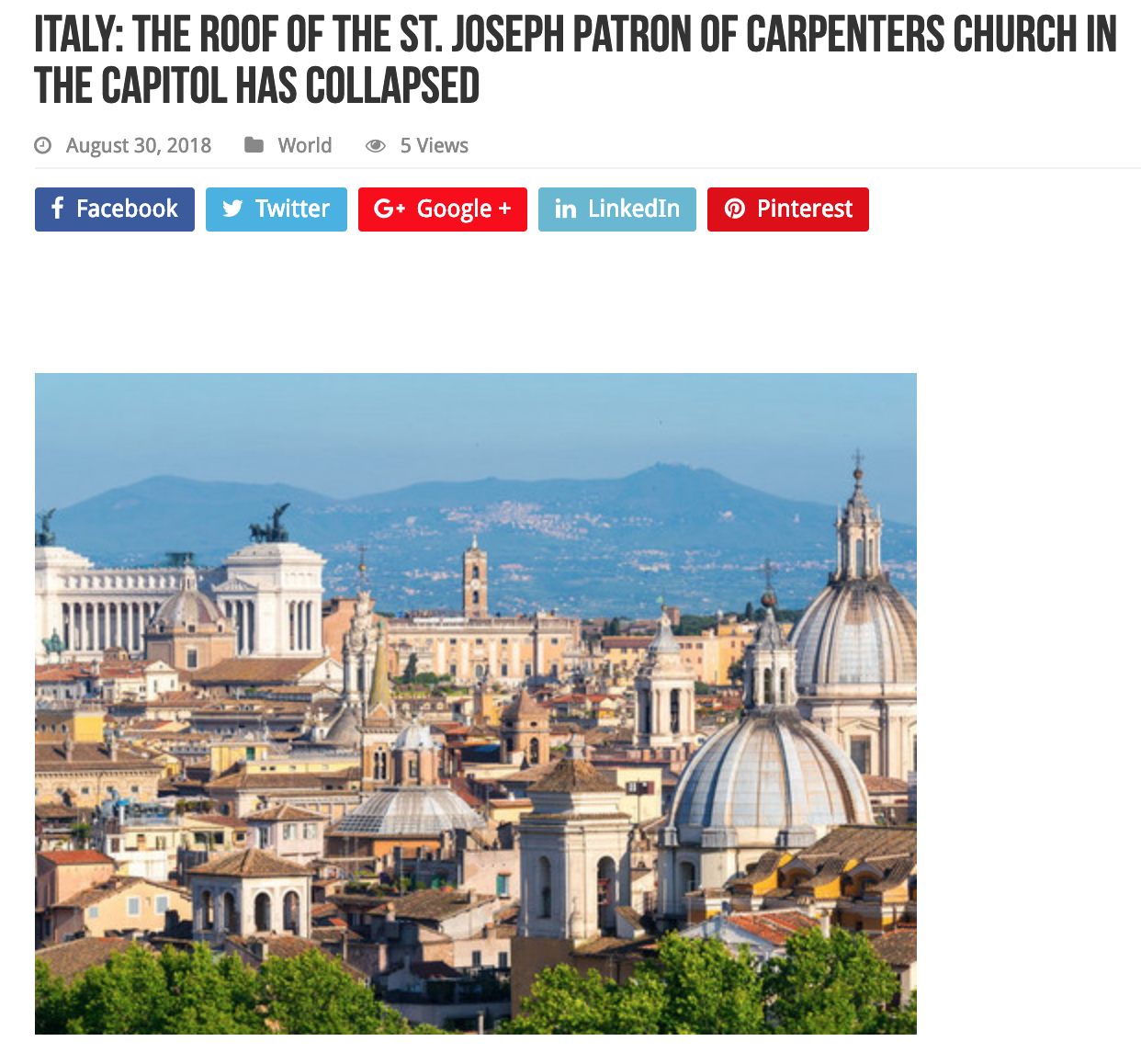 Design: take the right parts; 
               put them together the right way;
               to get things with desirable emergent properties.
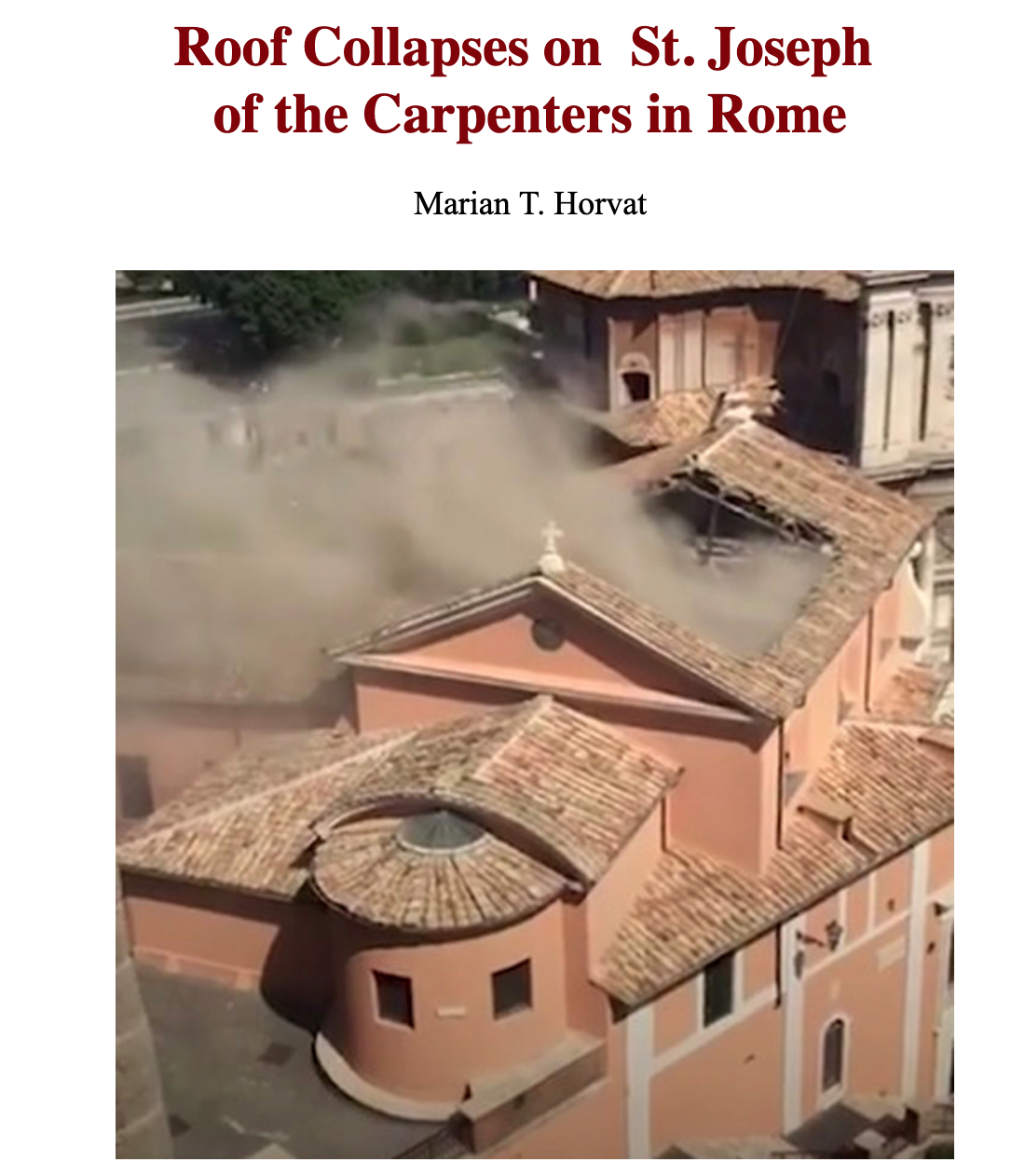 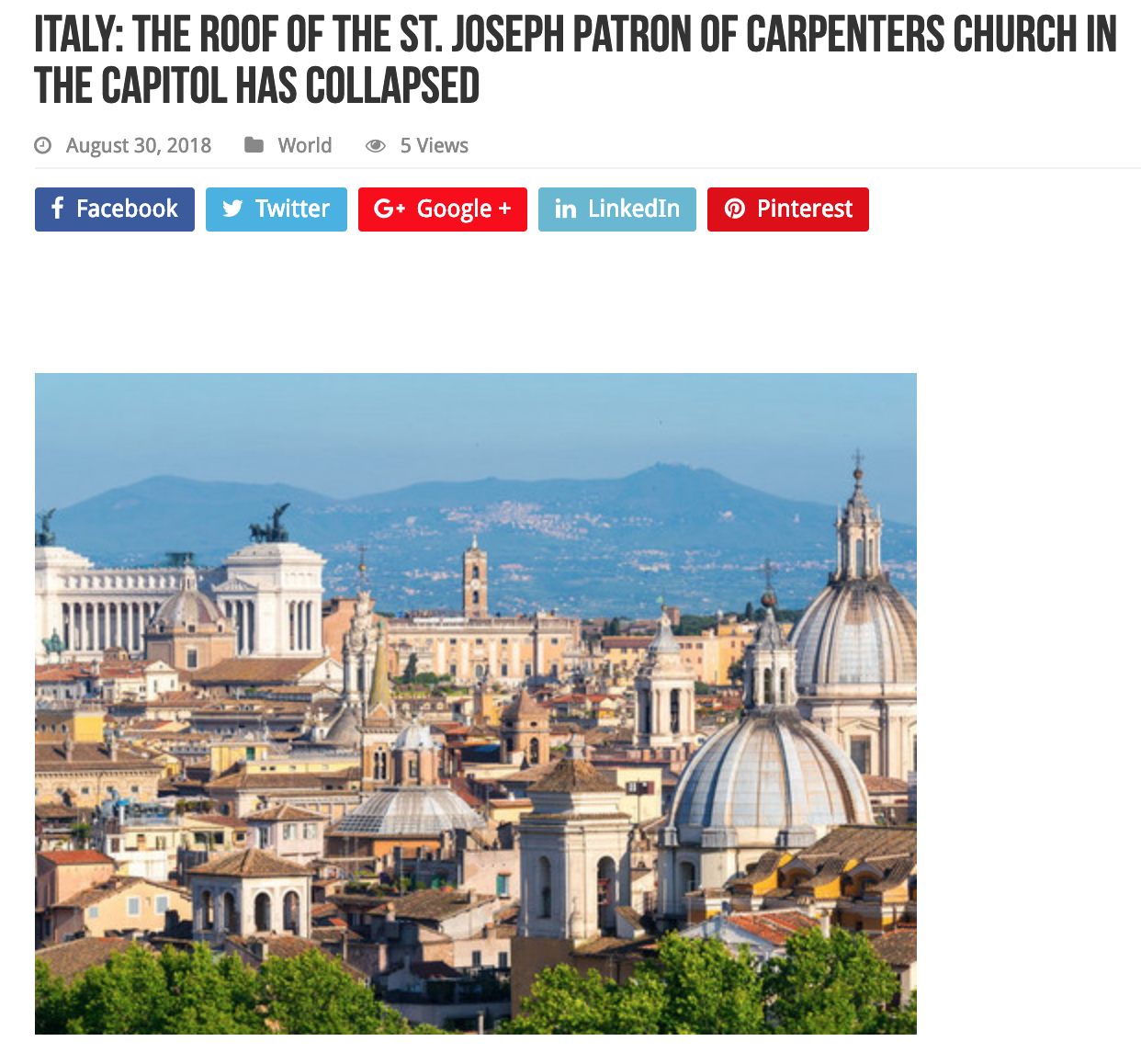 Or not !
Design: take the right parts; 
               put them together the right way;
               to get things with desirable emergent properties.
OU modules

What are the parts ?

	materials – books, printed sups,, …
	assessment – TMAs, EMAs, iCMAs, Exams, … 
	OU support services
      Tutoring – AL support

What is the right way to put them together?

	production – D1-D2-Handover iterative design   	
	production – fixed for 4/8 years (poor design!)   
	presentation – support the users                            
	identify problems (analytics !) for maintenance   
OU modules

What are the parts ?

	materials – books, printed sups, videos, interactives, …
	assessment – TMAs, EMAs, iCMAs, Exams, … 
	OU support services
      Tutoring – AL support
	etc
What is the right way to put them together?

	production – D1-D2-Handover iterative design   	
	production – fixed for 4/8 years (poor design!)   
	presentation – support the users                            
	identify problems (analytics !) for maintenance   
OU modules

What are the parts ?

	materials – books, printed sups, videos, interactives, …
	assessment – TMAs, EMAs, iCMAs, Exams, … 
	OU support services
      Tutoring – AL support
	etc
What is the right way to put them together?

	production – D1-D2-Handover iterative design    	
	production – fixed for 4/8 years (poor design!)    
	presentation – support the users                            
	identify problems (analytics !) for maintenance   
Product Design   


Can the OU learn from modern design practice ?
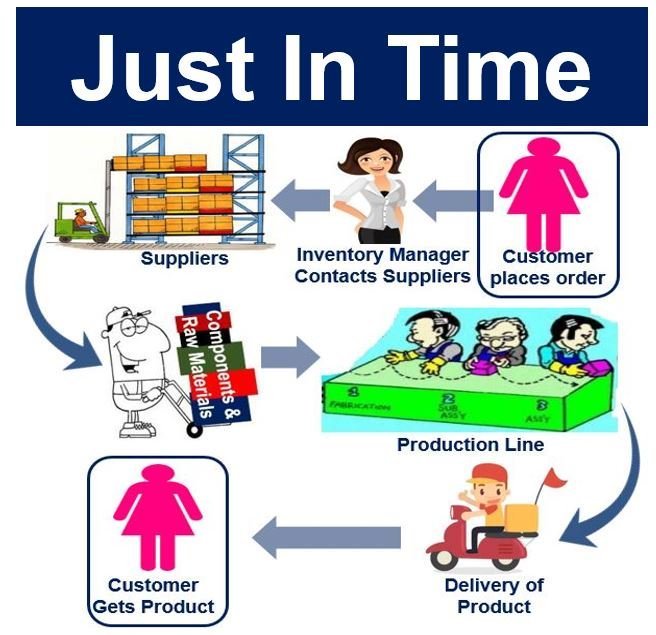 Product Design   –   OU Big Bang production model
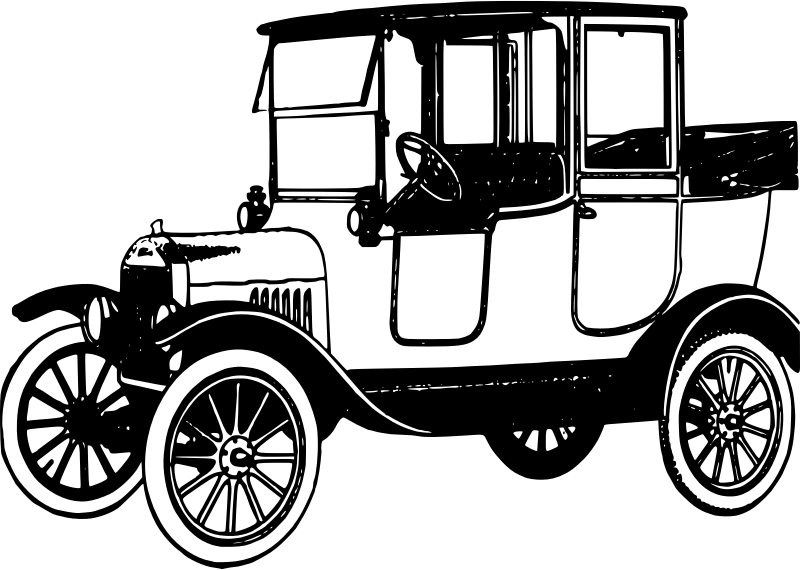 Well done design team … 

  see you in four years
Product Design   –   OU Big Bang production model
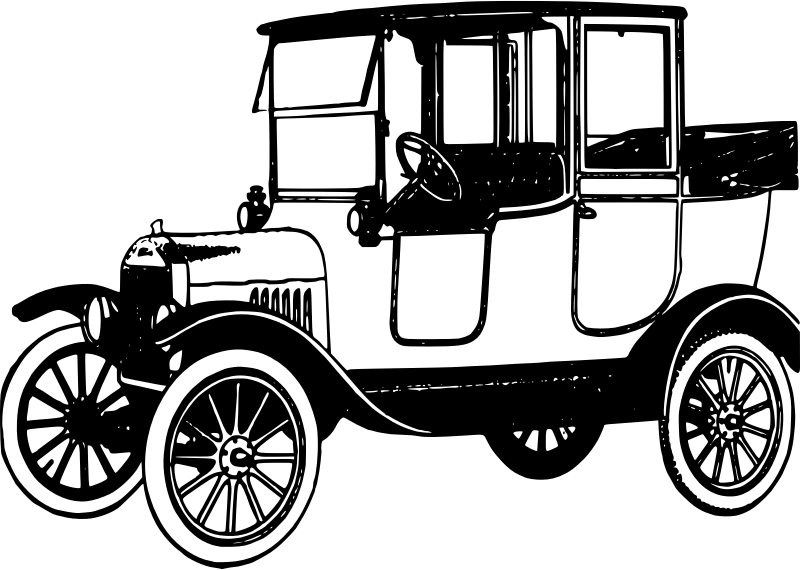 Well done design team … 

  see you in four years
No evolution – no resource for continuous improvement

Product Design has the sequence

prototype α-protype, β-prototype, release, maintain

https://requestreduce.org/categories/car-drawing-clipart.html
Lean manufacture   –   OU Warehouse model
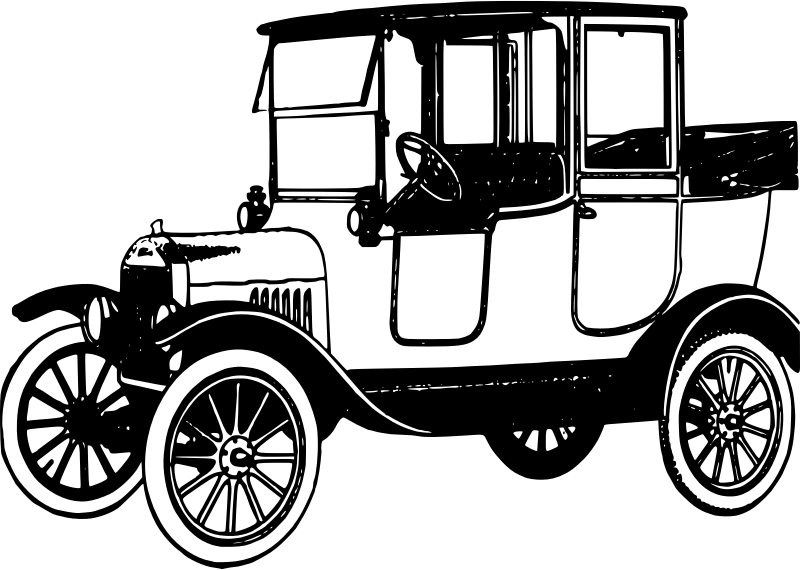 Great! Make 4 years production now and put in the warehouse
Lean manufacture   –   OU Warehouse model
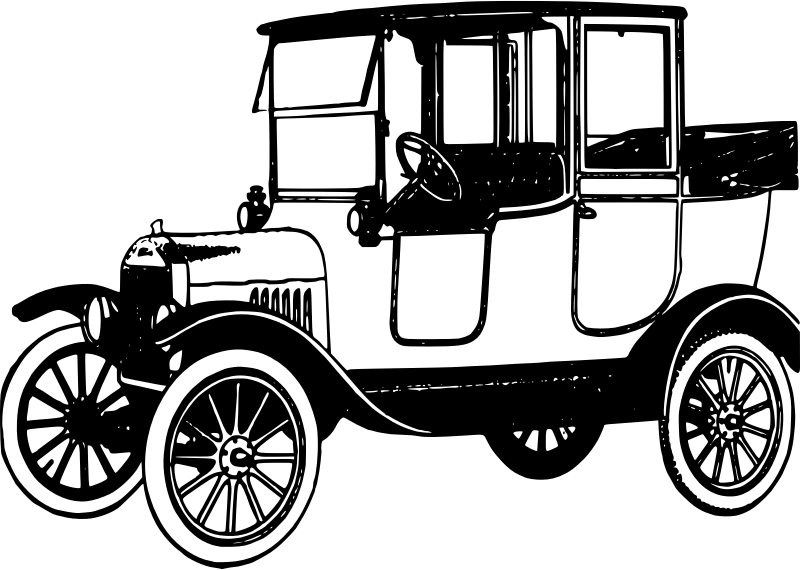 Great! Make 4 years production now and put in the warehouse
The OU uses a 50-year old print-warehouse model
Lean manufacture   –   OU Warehouse model
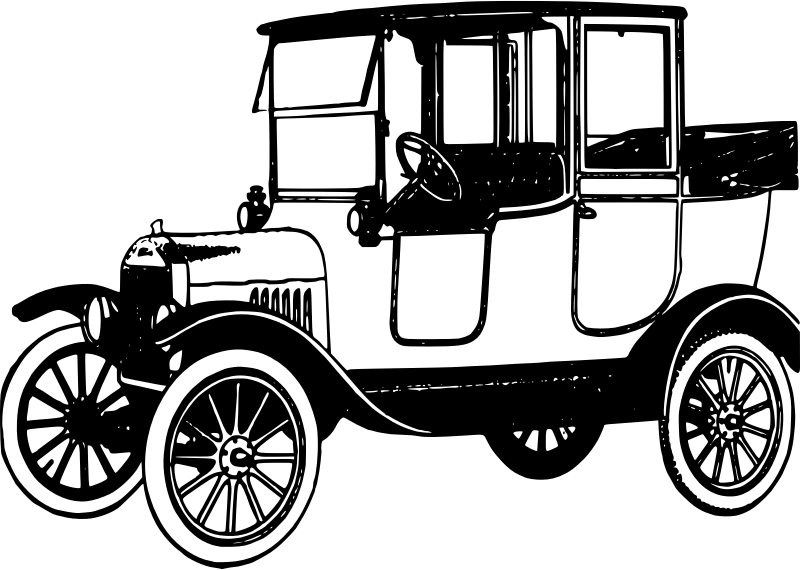 Great! Make 4 years production now and put in the warehouse
The OU uses a 50-year old print-warehouse model

Apparent savings offset by (unnecessarily) poor product
student dissatisfaction & compromises retention
Lean manufacture   –   OU Warehouse model
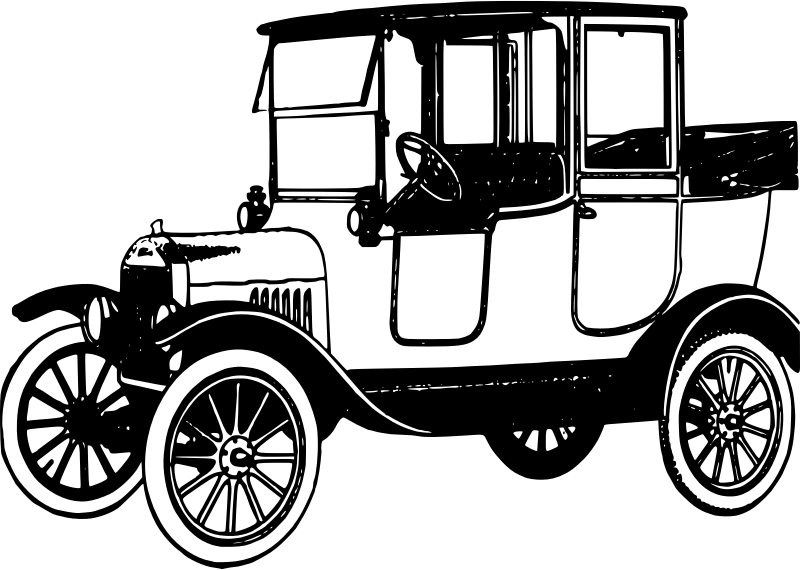 Great! Make 4 years production now and put in the warehouse
The OU uses a 50-year old print-warehouse model

Apparent savings offset by (unnecessarily) poor product
student dissatisfaction & compromises retention

Why not print on demand, c.f. Amazon stocks for days
Assessment – the pyschology of the TMA hypothesis
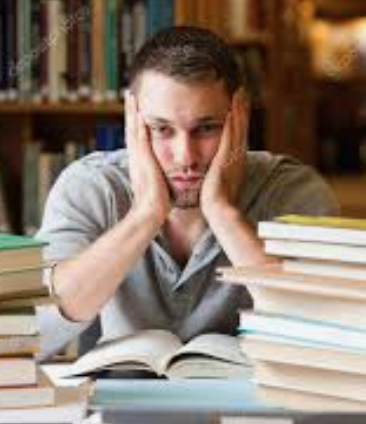 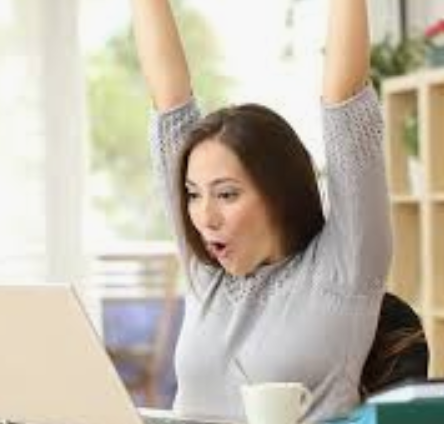 How to go from this     …            to this ?
Assessment – the pyschology of the TMA hypothesis

JJ – OMG! My TMA is due in on Monday. I’ve done nothing

JJ - Friday night – OK, I’ll start. What’s the first question.

“Assuming *&!-*&£$% give 17 reasons why ….”

JJ – OMG – what the H does this mean. I’ll look at the video
       Hopeless – I need the book. OMG I can’t read all that
Assessment – the pyschology of the TMA

JJ – OMG! My TMA is due in on Monday. I’ve done nothing

JJ - Friday night – OK, I’ll start. What’s the first question.

“Assuming *&!-*&£$% give 17 reasons why ….”

JJ – OMG – what the H does this mean. I’ll look at the video
       Hopeless – I need the book. OMG I can’t read all that

JJ – I’ve found the solution !
Assessment – the pyschology of the TMA

JJ – OMG! My TMA is due in on Monday. I’ve done nothing

JJ - Friday night – OK, I’ll start. What’s the first question.

“Assuming *&!-*&£$% give 17 reasons why ….”

JJ – OMG – what the H does this mean. I’ll look at the video
       Hopeless – I need the book. OMG I can’t read all that

JJ – I’ve found the solution !
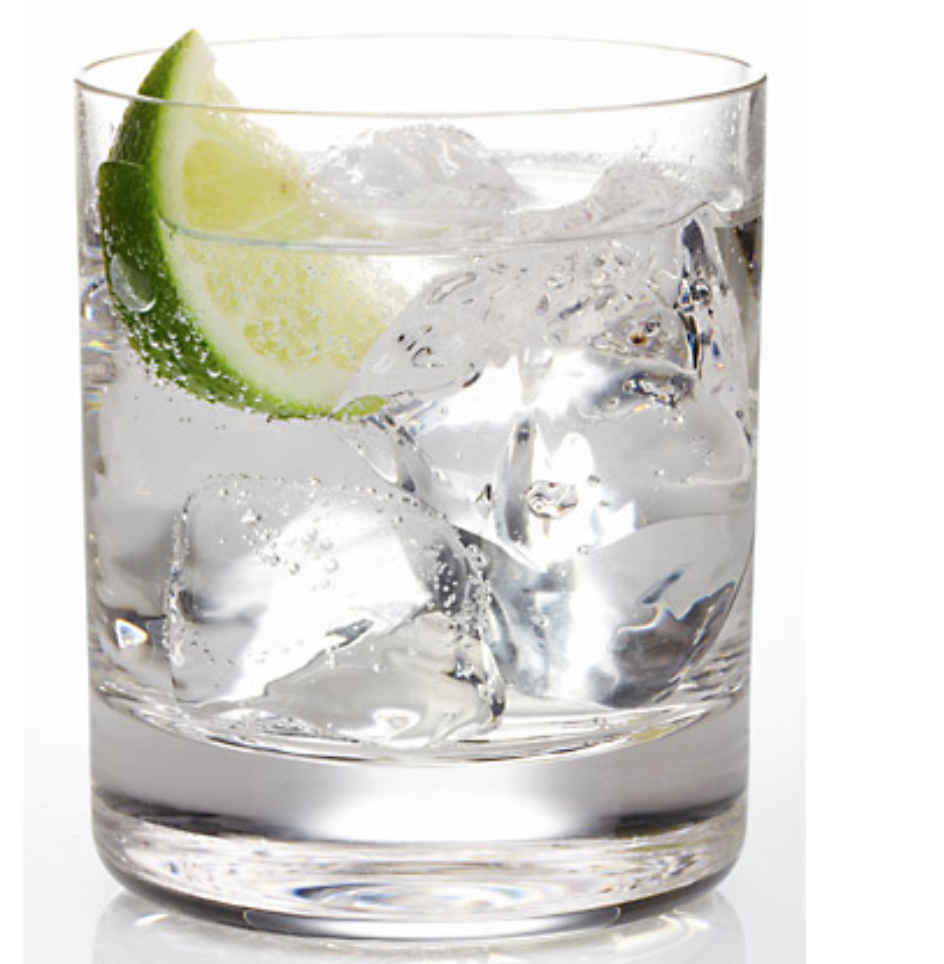 Assessment – the pyschology of the TMA - 1

JJ – OMG! My TMA is due in on Monday. I’ve done nothing

JJ - Friday night – OK, I’ll start. What’s the first question.

“Assuming *&!-*&£$% give 17 reasons why ….”

JJ – OMG – what the H does this mean. I’ll look at the video
       Hopeless – I need the book. OMG I can’t read all that

JJ – I’ve found the solution !                                                  ...
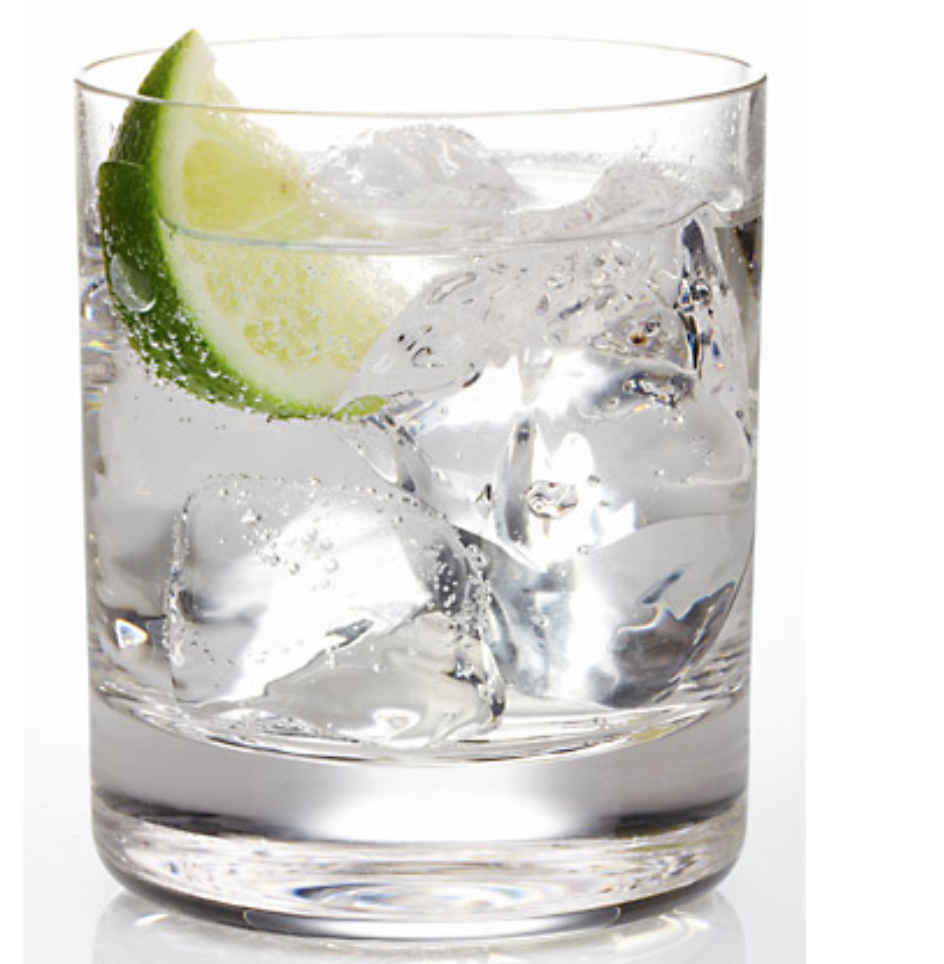 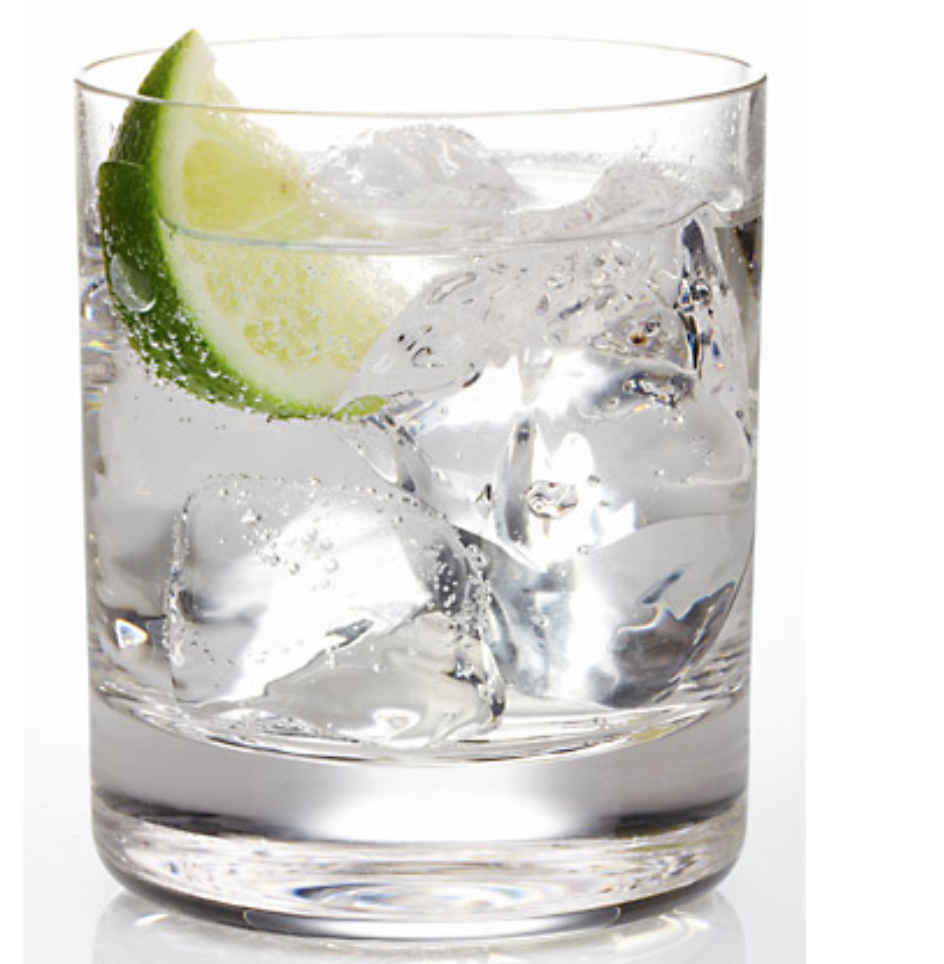 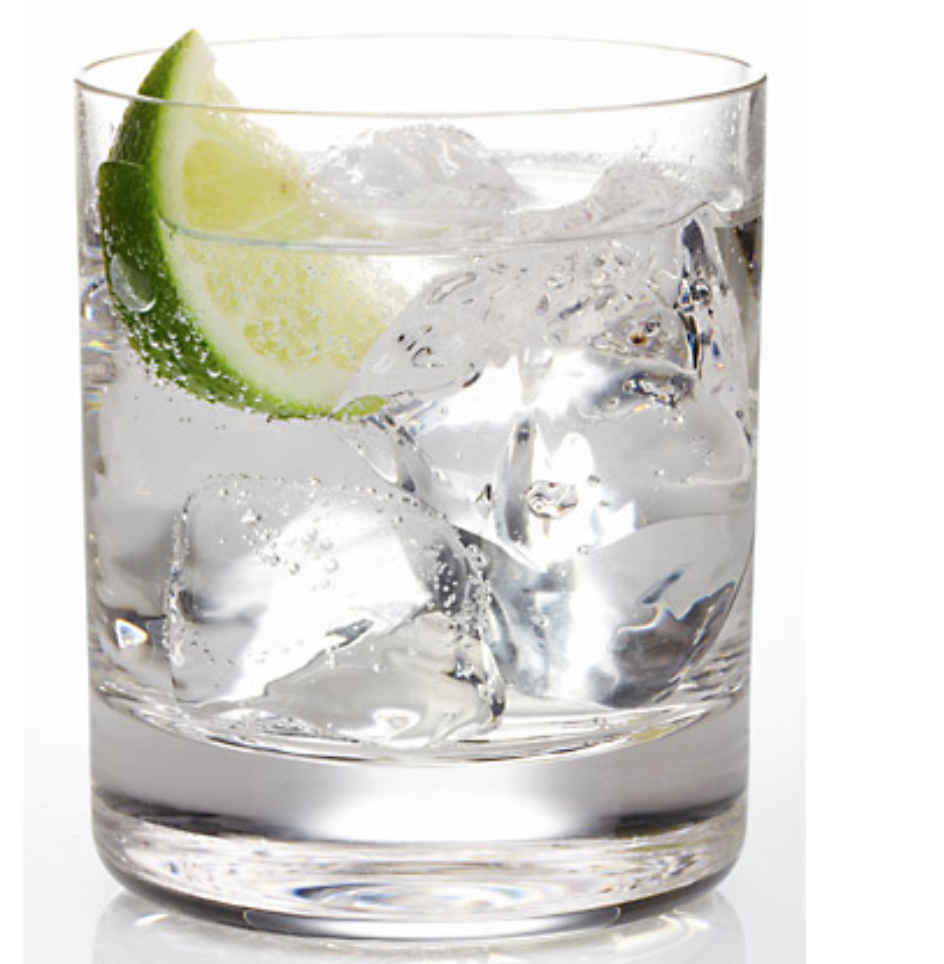 Assessment – the pyschology of the TMA - 1

JJ – OMG! My TMA is due in on Monday. I’ve done nothing

JJ – Saturday Morning ... This is not going very well

JJ – Saturday Lunchtime – I’ve only answered 2 questions

JJ – Saturday evening – Mrs J wants to go to the movies
       I’ll finish tomorrow …
Assessment – the pyschology of the TMA - 1

JJ – OMG! My TMA is due in on Monday. I’ve done nothing

JJ – Sunday Morning ... This is not going very well

JJ – Sunday 11:00 a.m. Oh dear – this is terrible

JJ – Sunday Lunchtime – to H with it – I need a break!
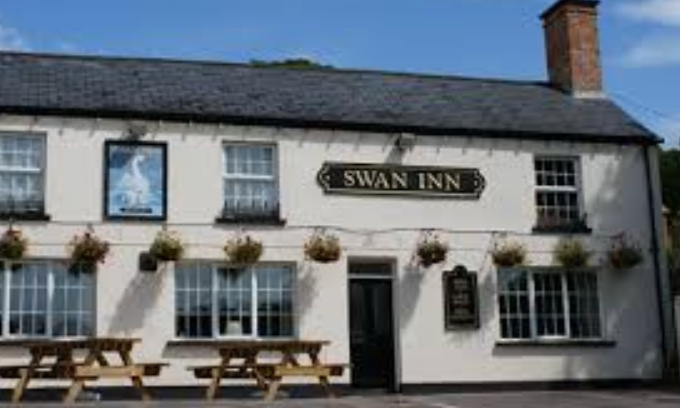 Assessment – the pyschology of the TMA - 1

JJ – OMG! My TMA is due in on Monday. I’ve done nothing

JJ – Sunday Morning ... This is not going very well

JJ – Sunday 11:00 a.m. Oh dear – this is terrible

JJ – Sunday Lunchtime – to H with it – I need a break!




Jj – Sunday afternoon  ZZZzzz
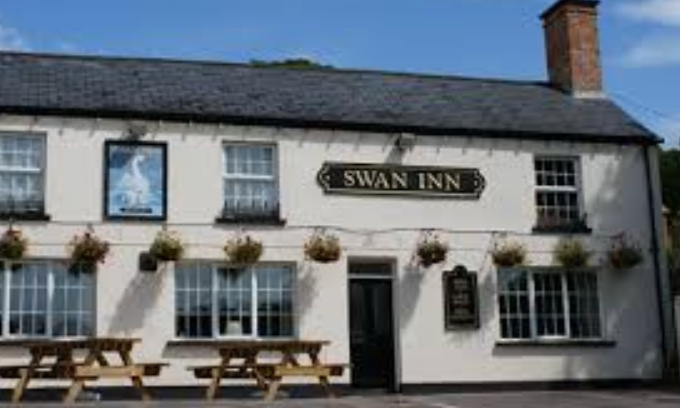 Assessment – the pyschology of the TMA - 2

JJ – OMG! My TMA is due in on Monday. I’ve done nothing

JJ - Friday night – OK, I’ll start. What’s the first question.

“What is an xyz?”

JJ – I’ll look that up in the book pdf – Brilliant! Found it

JJ Saturday lunchtime – great Part I finished (at least 30%)

I only need another 10 out of 60 to pass – I’ll stick with it
Assessment – the pyschology of the TMA - 2

JJ – OMG! My TMA is due in on Monday. I’ve done nothing

Sunday morning. I’m getting into Part II

Sunday lunchtime – no pub, I’ll stick with it

Sunday evening – it’s submitted
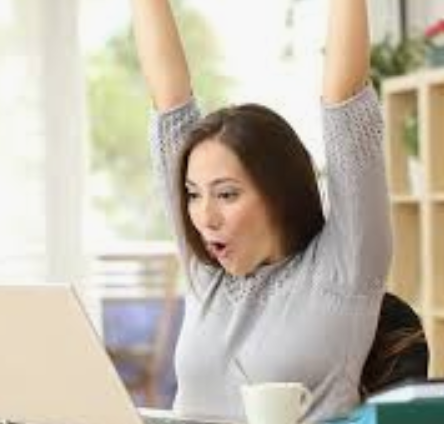 Assessment – the pyschology of the TMA - 2

JJ – OMG! My TMA is due in on Monday. I’ve done nothing

Sunday morning. I’m getting into Part II

Sunday lunchtime – no pub, I’ll stick with it

Sunday evening – it’s submitted


                   Reward !
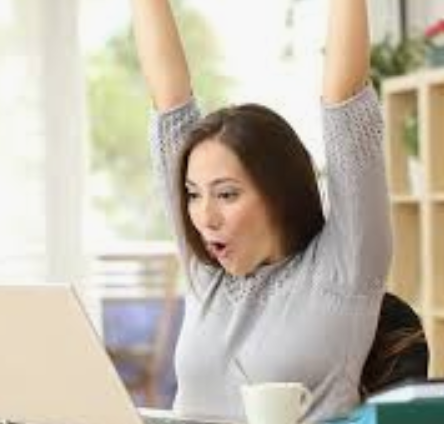 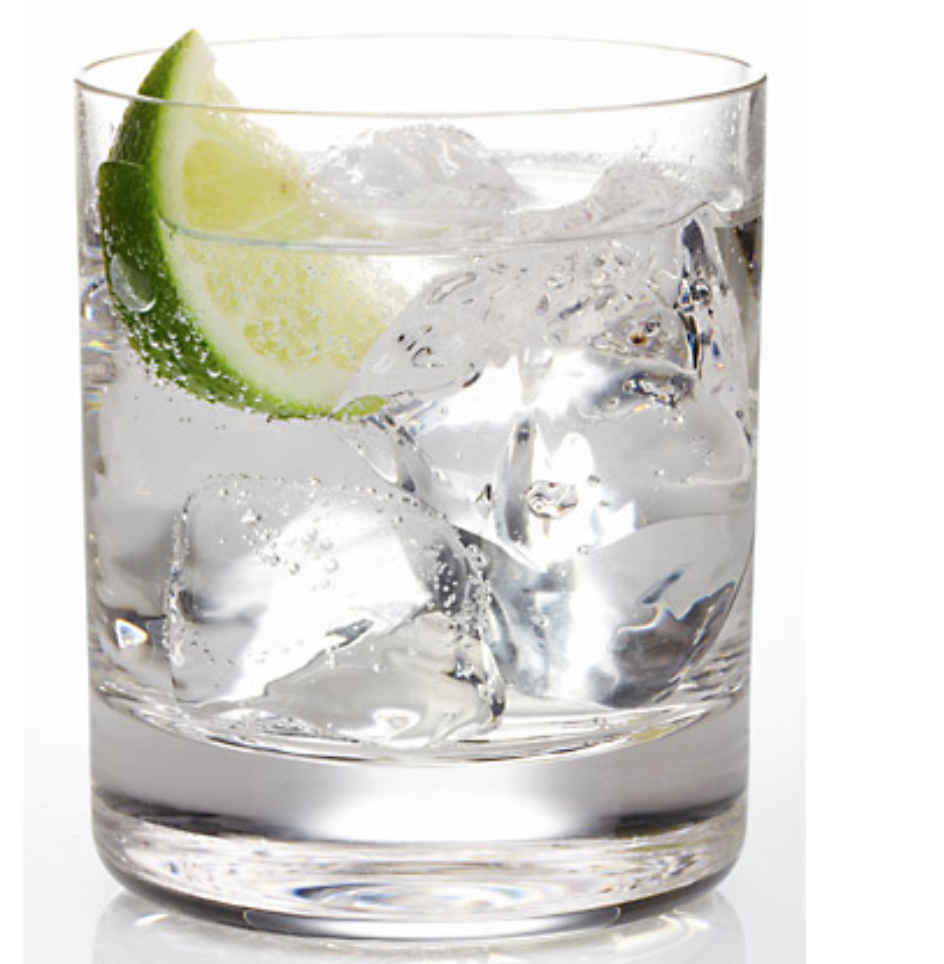 Designing the presentation team

Central Academics

Curriculum Manager

 the AL team

LTS

Etc.
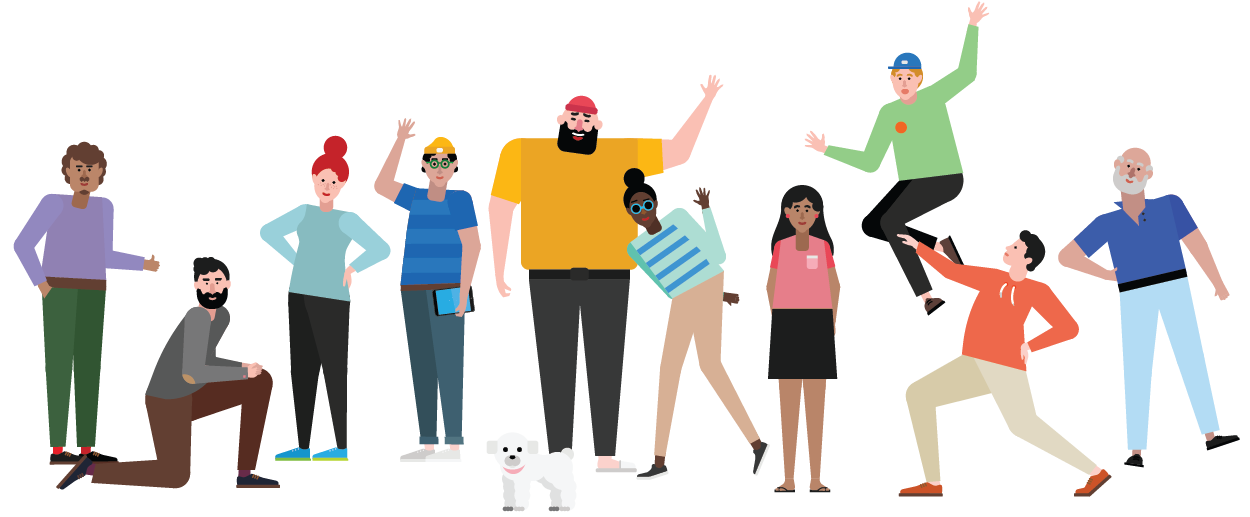 Designing the presentation team

Central Academics

Curriculum Manager

 the AL team

LTS

Etc.
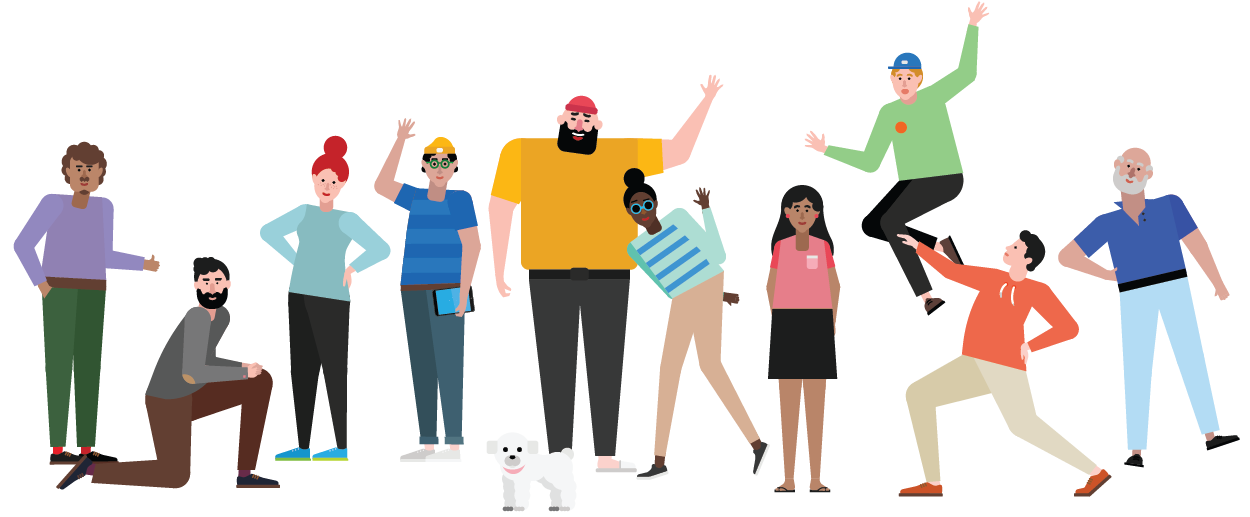 Conclusion


Modules can achieve better retention by design !

Especially:

	TMA & EMA Design is crucial to retention

	Design the presentation team for retention
8th eSTEeM Annual Conference: STEM Scholarship – From Inquiry to Implementation  8th May 2019